What's already in my mind?
Write down 8 facts that you remember from yesterday on The New Deal. 

Think about the topics we have discussed THIS WEEK!!
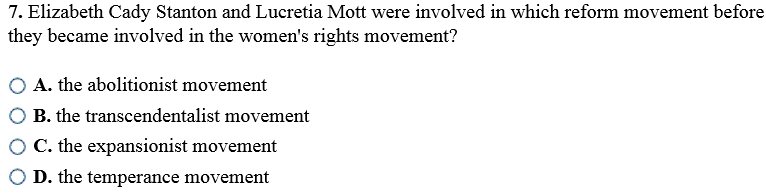 World War II
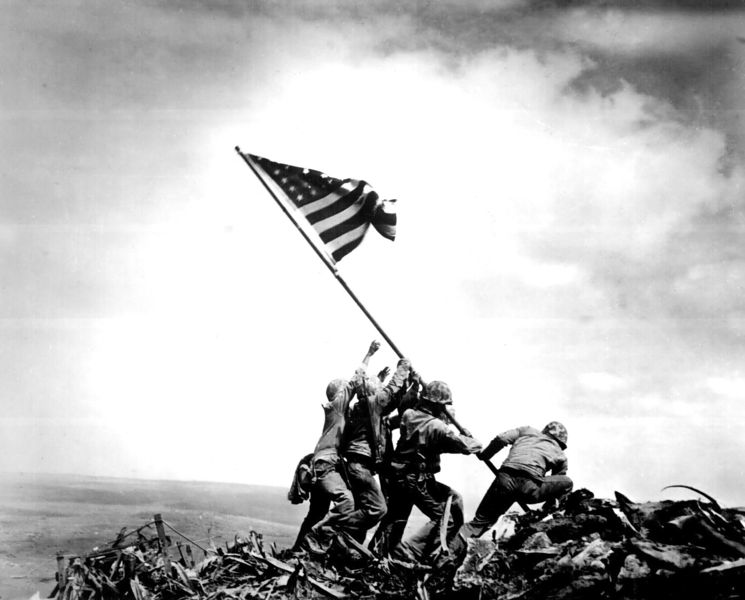 Chapters 23 & 24
How did WWI lead to WWII?
Treaty of Versailles
Germans resented  “war guilt clause,” reparations, reduction of military, loss of their lands

Italy & Japan resented – expected more land for their sacrifices
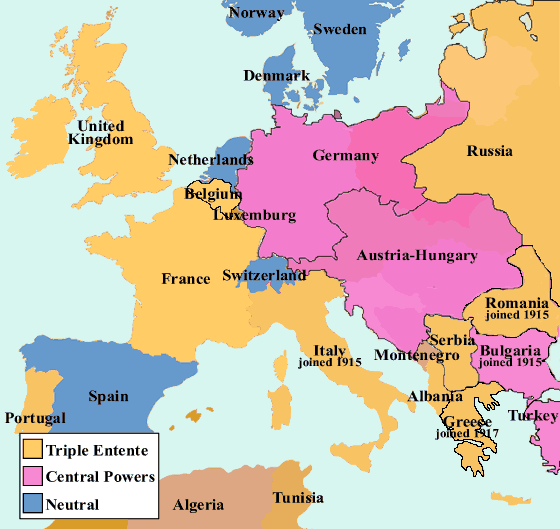 Europe 1914
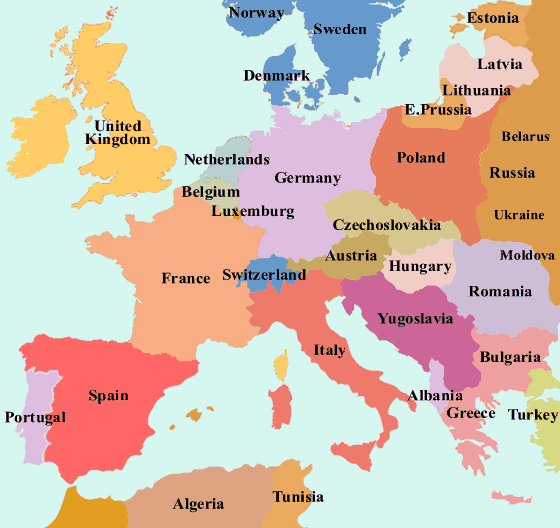 Europe 1919
Totalitarian Leaders Take Control in Europe
totalitarianism – type of gov’t where a single party or leader controls the economic, social, & cultural lives of people

Russia – Joseph Stalin
Italy – Benito Mussolini 
Germany – Adolf Hitler
Japan - military reasserted  control & Japan did not become a totalitarian dictatorship
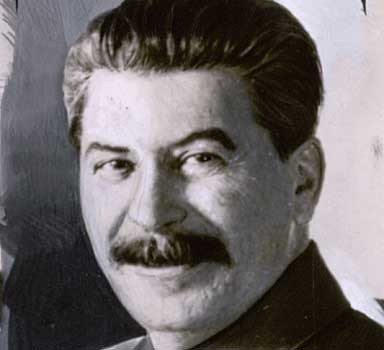 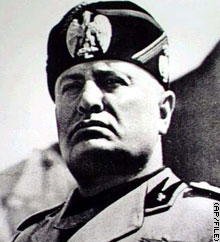 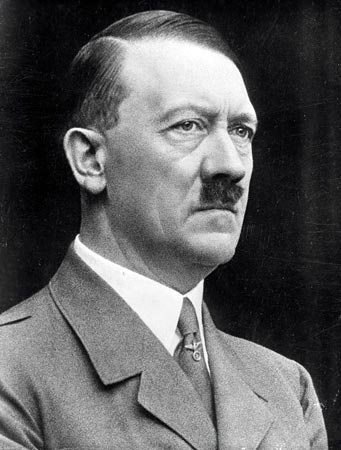 Totalitarian Leaders Take Control in Europe
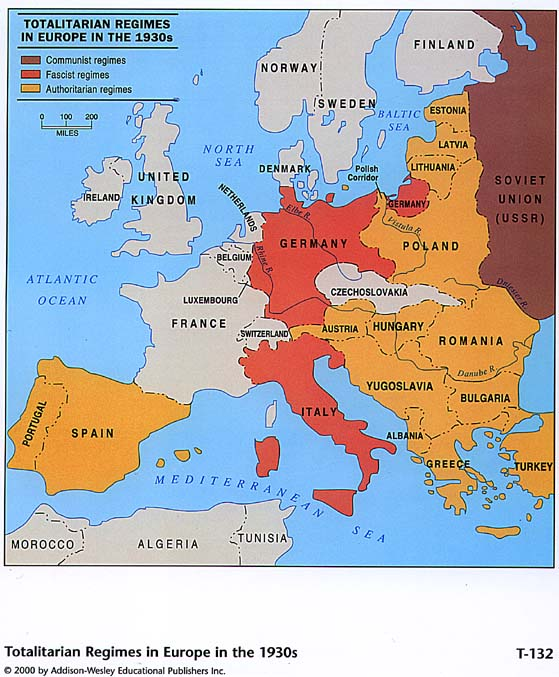 Expansion Begins
Japan, Italy, & Germany began taking over other countries

France & Britain followed  policy of appeasement - granting concessions to a potential enemy in the hope that it will maintain peace

FDR did not speak out against German aggression – why?
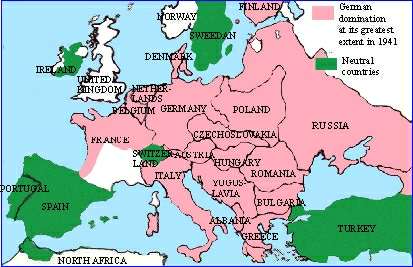 The War Begins in Europe
Britain & France signed alliance with Poland

Sept. 1, 1939 Germany invaded Poland

Blitzkrieg - “lightening war”  sudden attack that used speed & firepower – effective because of planes, tanks, motor vehicles, infantry
 
	
Britain & France declare war, but do nothing to save Poland
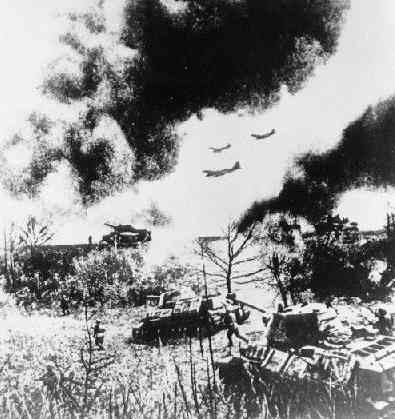 Monday November 9, 2015
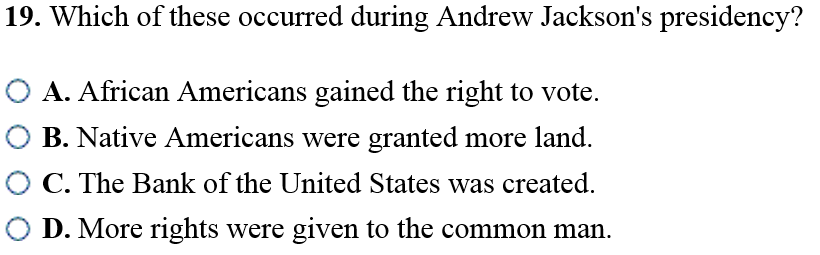 World War II Alliances
Major Axis Powers
Major Allied Powers
Germany
Italy
Japan
Britain 
France 
Soviet Union (eventually)
United States
China
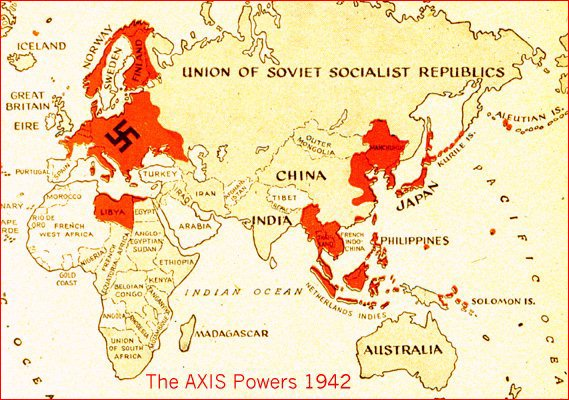 United States’ Action
Congress passed the  Neutrality Acts of 1935, 1936, and 1937 – imposed restrictions on Americans during times of war

	example: prohibited sailing on ships owned by nations at war, prevented Americans from making loans to nations at war or selling them weapons
Another Neutrality Act
Roosevelt declared American neutrality but was anti-Nazi

convinced Congress to pass the  Neutrality Acts of 1939 – included a cash-and-carry provision – nations at war could buy goods & arms in the U.S. if they paid cash & carried merchandise on their ships
Roosevelt Inches Toward Involvement
1940 – Congress passed Selective Service Act (first peacetime draft)

provided military training of 1.2  million troops each year
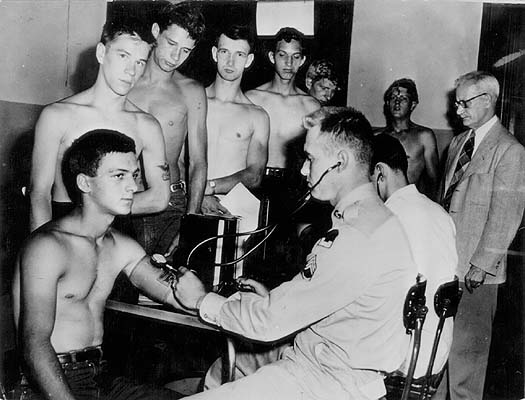 Roosevelt Inches Toward Involvement
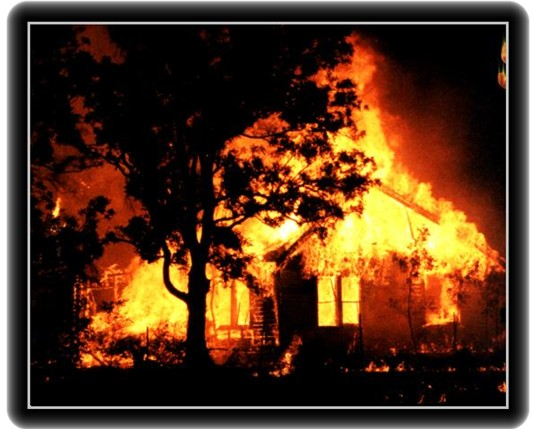 1941, Congress passed Lend-Lease Act 

allowed Roosevelt to sell or lend war supplies to any country whose defense he considered vital to U.S. safety
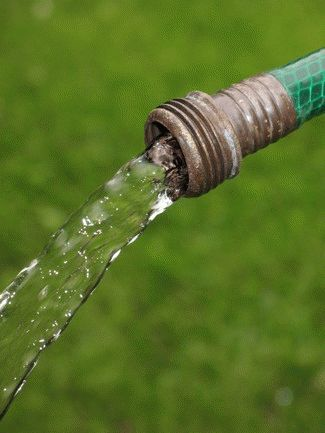 Japanese Expansion Threatens U.S.
Japanese invaded Indochina (Cambodia, Laos & Vietnam)

Americans feared Japan would threaten Philippines & other   Pacific islands
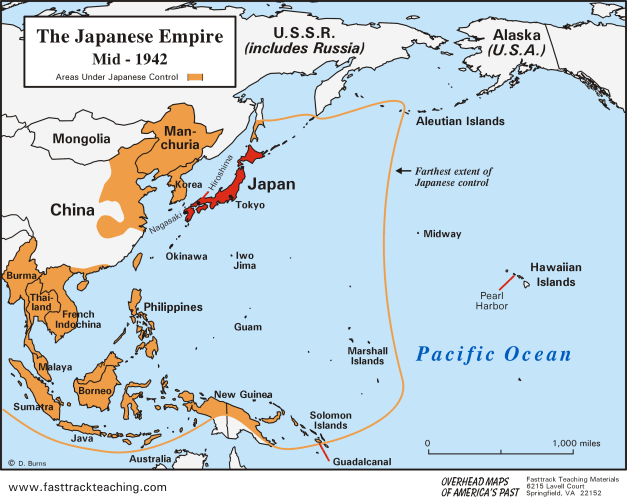 http://www.history.com/topics/world-war-ii/world-war-ii-history
Pearl Harbor Links
http://mysocialstudiesteacher.com/wiki/classroom/attackpearlharbor.wmv


https://www.youtube.com/watch?v=3VqQAf74fsE

http://www.history.com/topics/pearl-harbor/speeches#pearl-harbor-attack
* How did the Japanese battle fleet fly nearly 3,900 miles undetected across the Pacific Ocean???
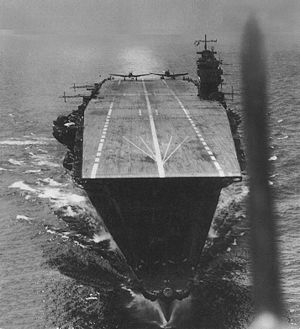 * Six aircraft carriers, two battleships, two cruisers, and nine destroyers traveled under strict radio silence and screened from view by a large weather front! (came within two hundred miles of the Hawaiian Islands)
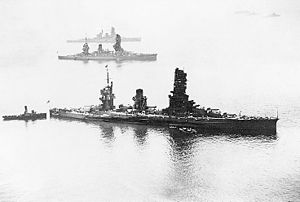 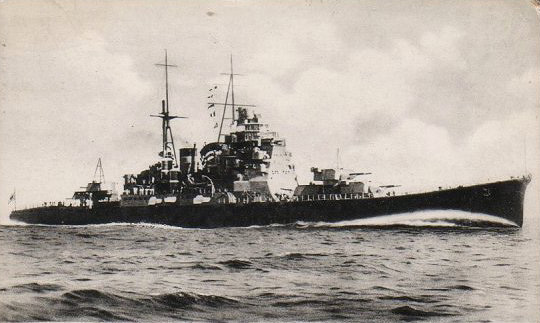 [Speaker Notes: On November 26, 1941, a Japanese task force (the Striking Force) of six aircraft carriers (Akagi, Kaga, Sōryū, Hiryū, Shōkaku, and Zuikaku) departed northern Japan en route to a position northwest of Hawaii, intending to launch its aircraft to attack Pearl Harbor. In all, 408 aircraft were intended to be used: 360 for the two attack waves, 48 on defensive combat air patrol (CAP), including nine fighters from the first wave…]
Japan Attacks Pearl Harbor
Dec. 7, 1941, Japanese planes attacked Pearl Harbor in the Hawaiian Islands.

Dropped bombs on American ships at naval base.

in less than two hours, Japan destroyed most of the U.S. Pacific fleet.

more than 2,000 sailors & 68 civilians killed

Dec. 8, 1941 Roosevelt asked Congress to declare war on Japan
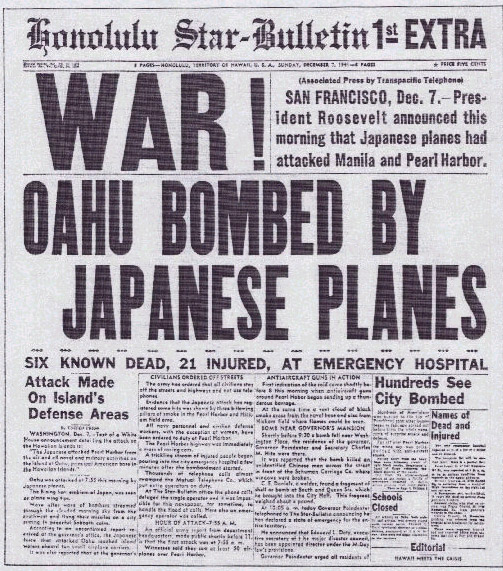 Pearl Harbor
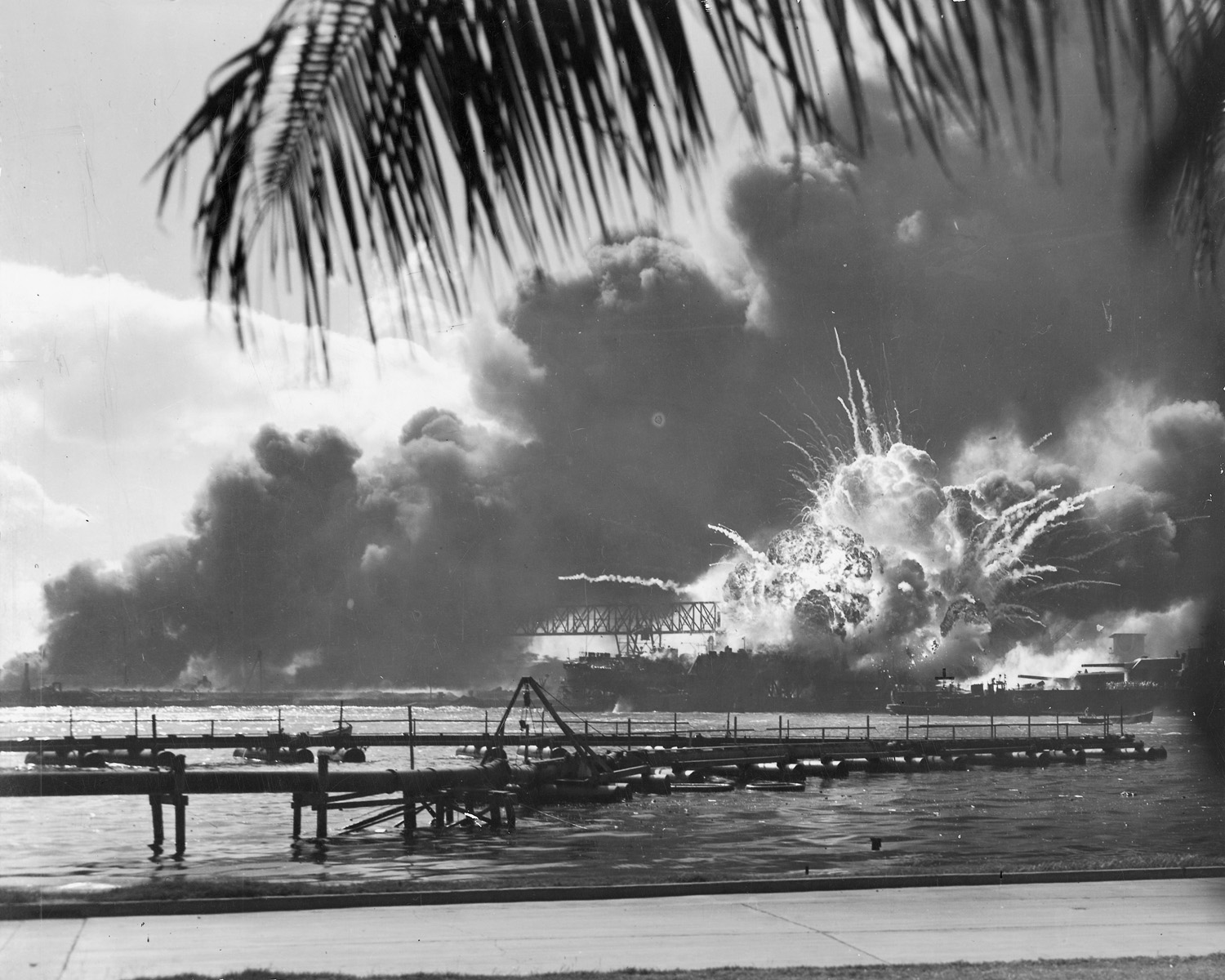 A navy photographer snapped this photograph of the Japanese attack on Pearl Harbor in Hawaii on December 7, 1941, just as the USS Shaw exploded.
Pearl Harbor
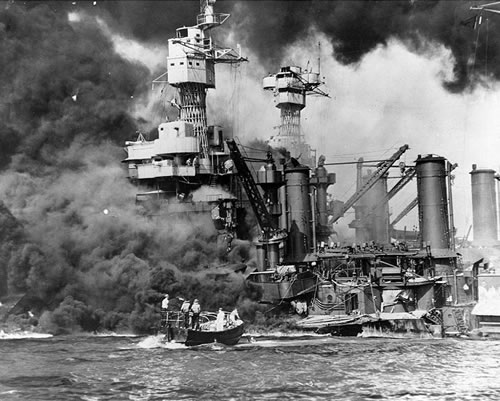 Rescuing survivors near USS West Virginia during the Pearl Harbor attack.
Pearl Harbor
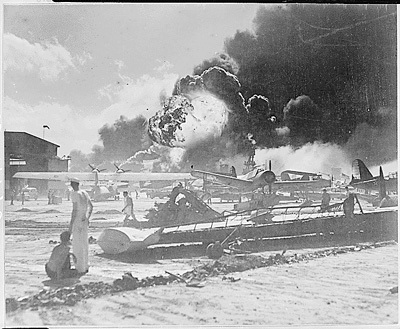 Pearl Harbor, taken by surprise, during the Japanese aerial attack. Wreckage at Naval Air Station, Pearl Harbor. (12/07/1941)
Pearl Harbor
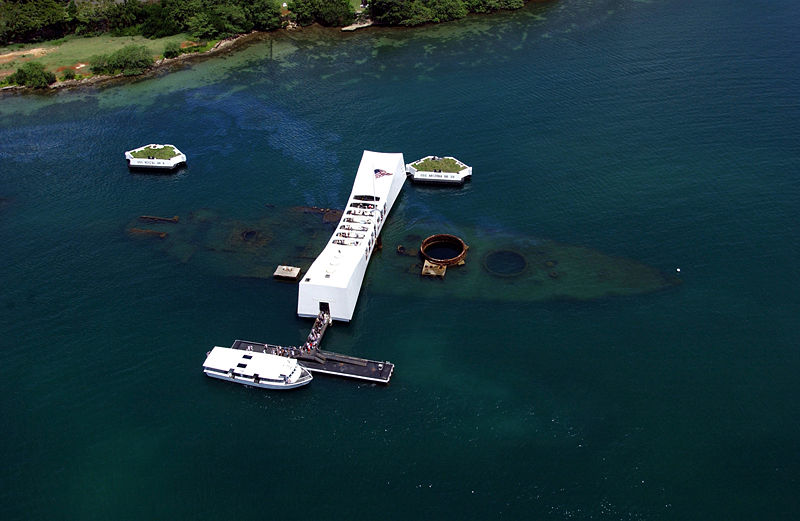 USS Arizona Memorial, marks the resting place of 1,102 of the 1,177 sailors killed on the USS Arizona during the Attack on Pearl Harbor
Homefront Mobilization
More than 16 million Americans served in  military

1 million African Americans served in mostly segregated units initially, integrated units later in the war

Women’s Army Corps (WACs) created by Congress in1943 to provide clerical workers, truck drivers, instructors & lab technicians for the U.S. Army – 150,000 women volunteer for the service
Pearl Harbor
Just before 8 a.m. on December 7, 1941, hundreds of Japanese fighter planes attacked the American naval base at Pearl Harbor near Honolulu, Hawaii. The barrage lasted just two hours, but it was devastating: The Japanese managed to destroy nearly 20 American naval vessels, including eight enormous battleships, and almost 200 airplanes. More than 2,000 Americans soldiers and sailors died in the attack, and another 1,000 were wounded.
Diary Entry
You are a teenager, living in Hawaii in 1941. You listened to FDR declare to congress war on Japan with your parents. They both look extremely worried.
Write your diary entry for December 8th 1941.
How does the outbreak of war make you feel?
What do you think your parents are worried about?
Are you worried?
Why?
What do you think might happen to you and your family?
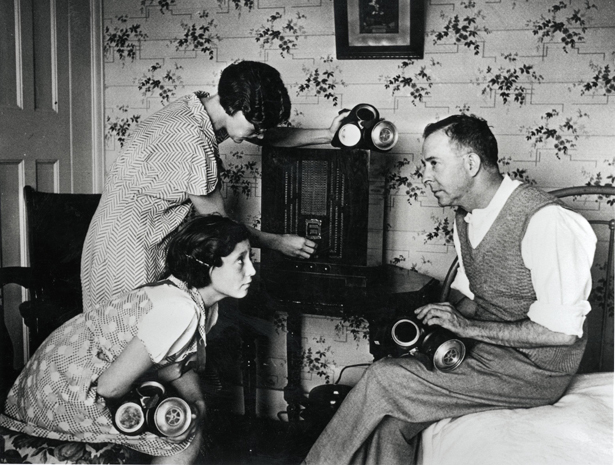 November 6 20157
If you need to go to the vending machine or restroom use the time before class!
The American Homefront
Women Work for Victory
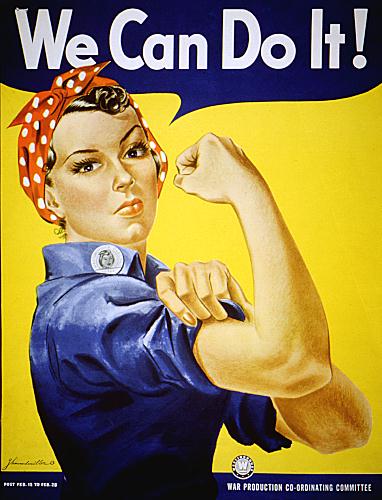 Women’s contribution to the war: 
	worked in heavy industry, need for workers ended common practice of women quitting their jobs once married

“Rosie the Riveter”
https://www.youtube.com/watch?v=bU2tt1h53jM
African Americans Gain Civil Rights
Double “V” campaign:
	need for victory against dictators abroad & discrimination in U.S.

A. Philip Randolph:
	organized protest march on Washington, D.C. & convinced FDR to issue Executive Order 8802 – assured fair hiring practices in jobs funded w/ gov’t money & est. Fair Employment Practices Committee
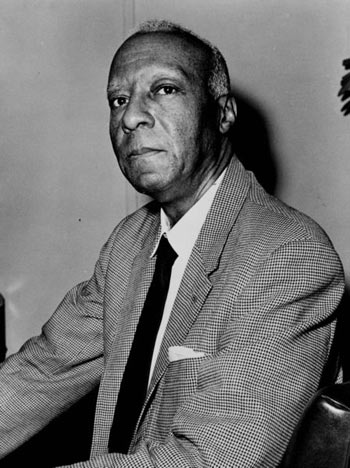 Challenges to Civil Liberties
Roosevelt ordered 110,000 Japanese Americans into “relocation camps” – internment (temporary imprisonment)

Moved to Utah, California, Arizona, Wyoming, Arkansas, & Idaho

Had to sell homes, businesses, & belongings

Over 17,000 Japanese Americans served in Army units even while friends & families were in camps

Korematsu v. U.S. decision upheld internment
Japanese Internment Camps
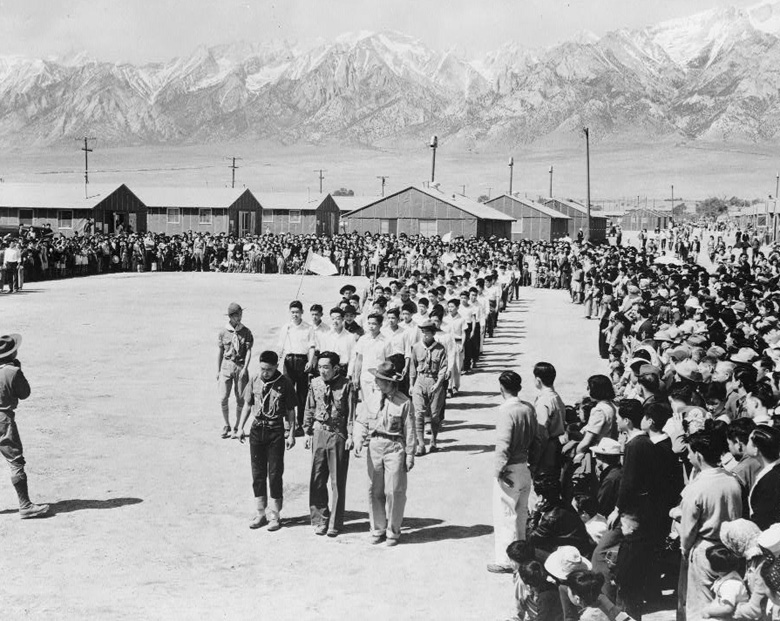 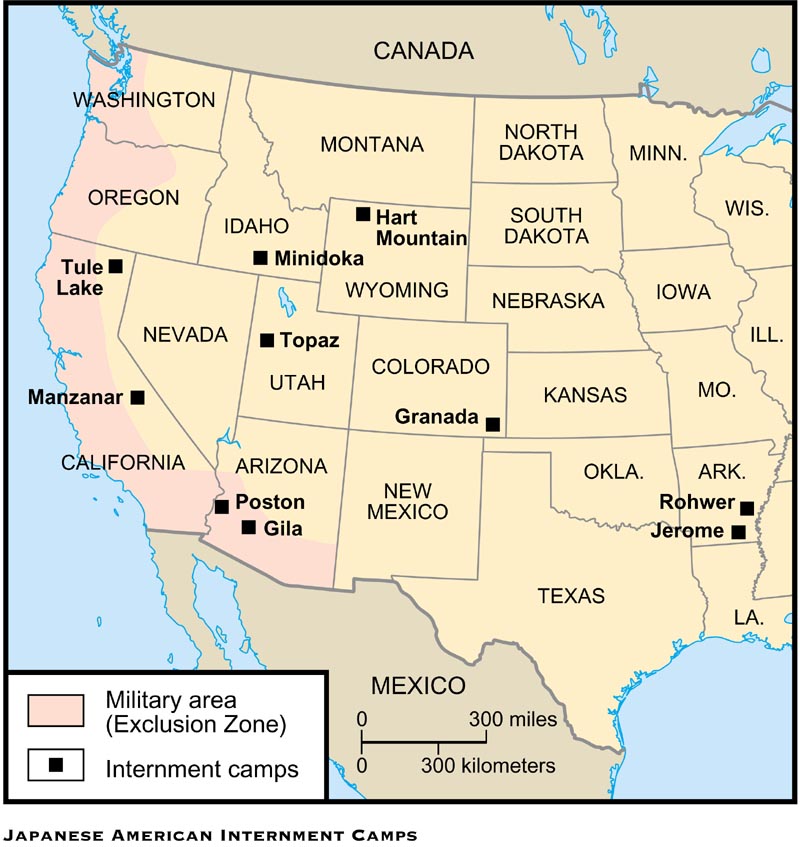 http://www.history.com/topics/world-war-ii/japanese-american-relocation
Supporting War Effort
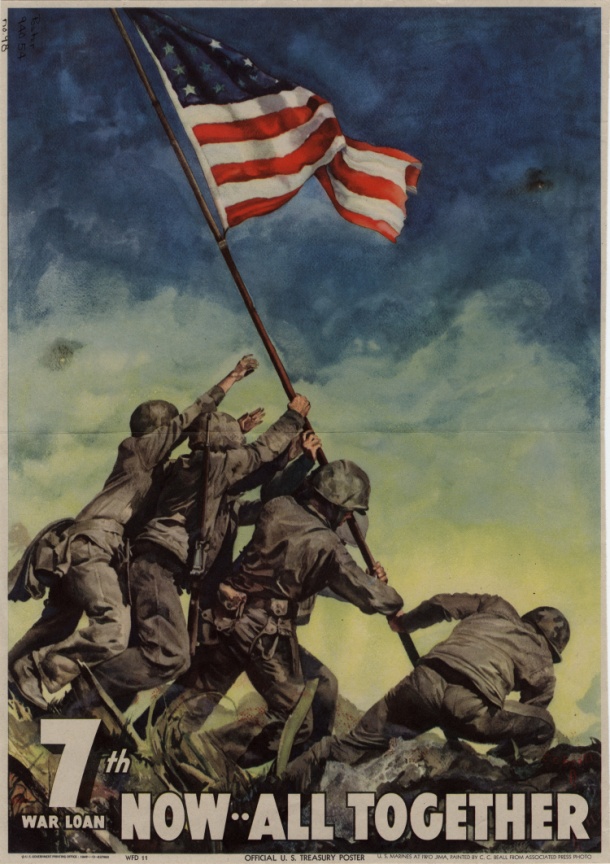 Cost of WWII: $330 billion

Financed: imposed a 5% tax on working Americas; Americans bought war bonds

Rationing: Americans were issued coupon books that limited the amount of certain goods they could buy
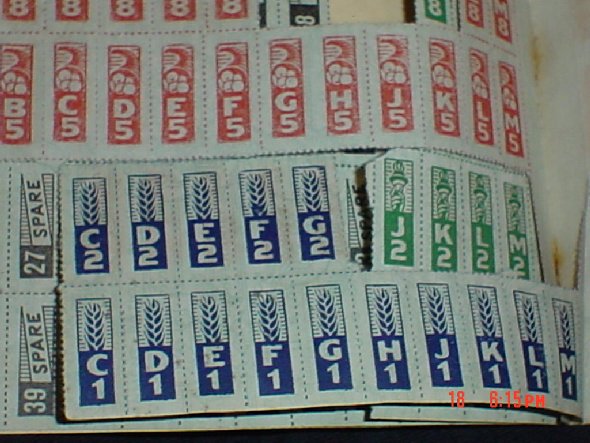 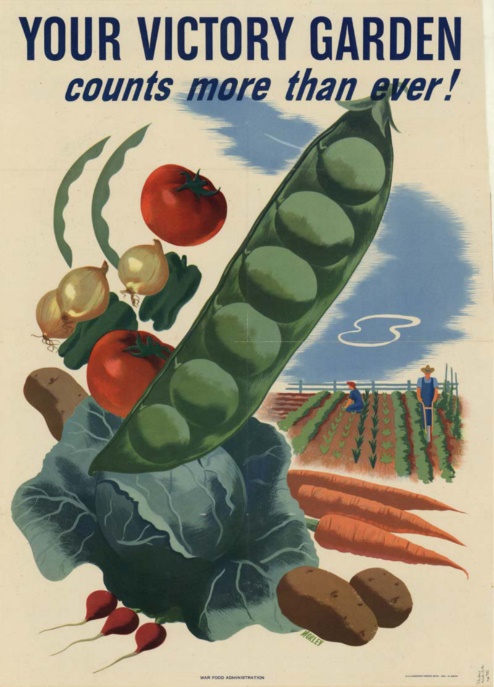 Victory Gardens
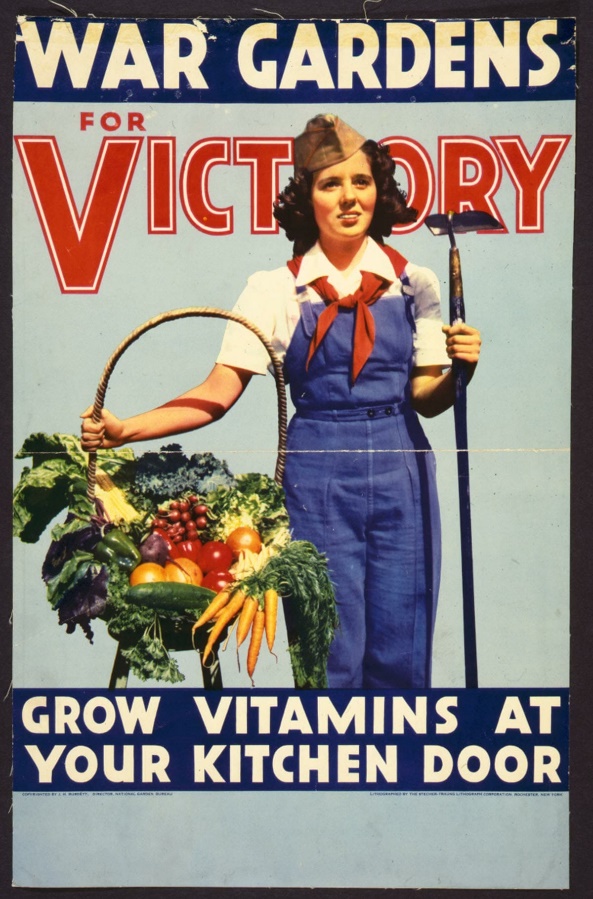 Planted gardens in backyards, schoolyards, city parks and empty lots to produce more food for war effort.
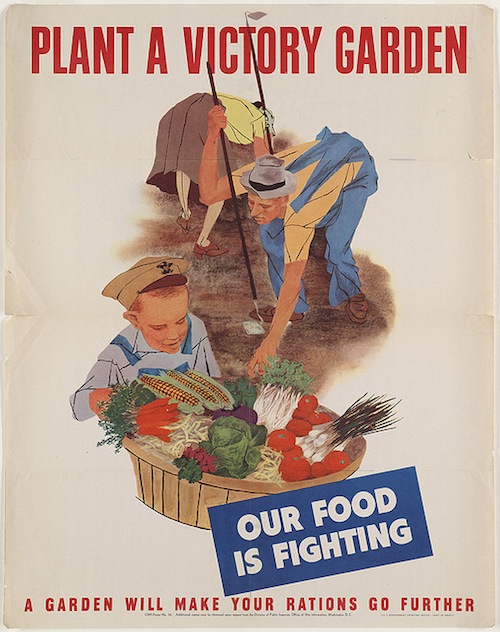 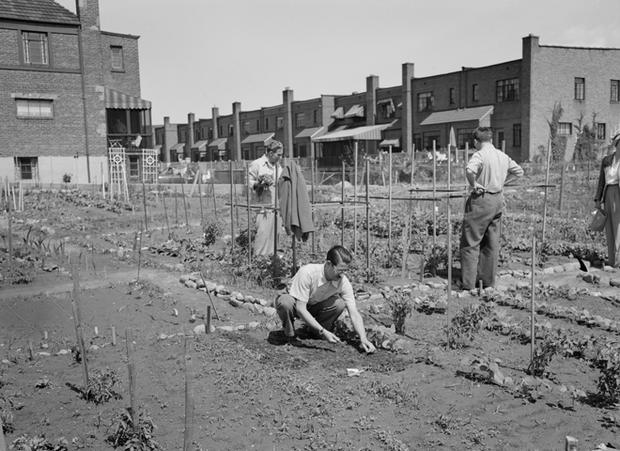 Scrap Drives
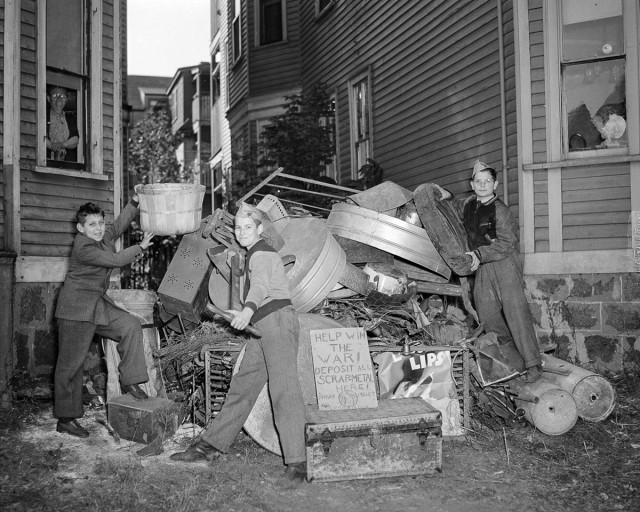 Organized Collection of rubber, tin, aluminum and steel for the US government to use during WWII
Will this picture help me win the war?
Office of War Information: radio broadcasts, newspapers, posters, photographs, films and other forms of media, that served as the connection between the battlefront and civilian communities.
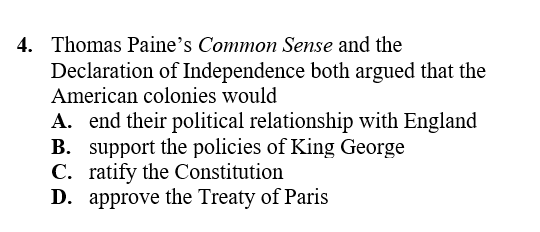 World War II Map (also page 822)
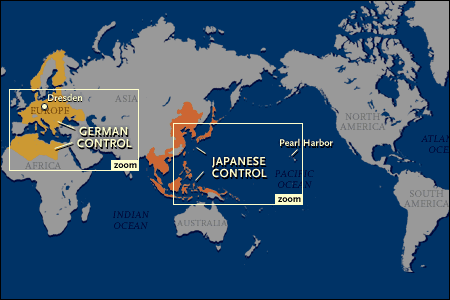 European Theatre: Key People
Gen. Dwight “Ike” Eisenhower – 
	commander of all American forces 
	in Europe; Africa, Italy; Supreme 
	Commander of Allied Forces; 
	D-Day

Gen. George “Blood and Guts” Patton – commanded forces in North Africa & Sicily , later in France; leader in tank warfare
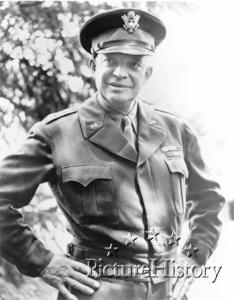 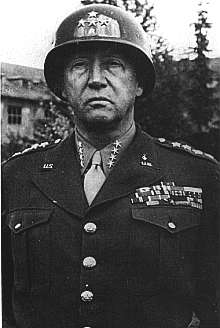 page      805
http://www.history.com/topics/world-war-ii/george-smith-patton
http://www.history.com/topics/world-war-ii/d-day/videos/d-day-invasion-of-normandy?m=528e394da93ae&s=undefined&f=1&free=false
European Theatre
Operation Overlord (D-Day)
	Date: June 6, 1944
	Description:  the Allies led by Gen. Dwight D. Eisenhower landed on the beaches of Normandy, France; high American causality rates at Omaha beach; *Allies successful at gaining ground in France
total of 4,413 dead

page 820 - 821
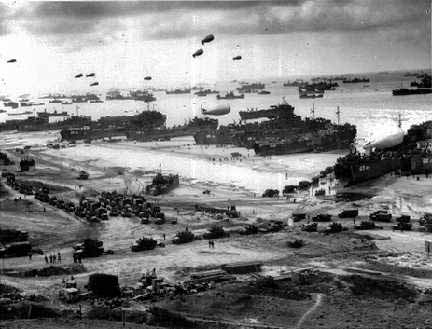 D-Day
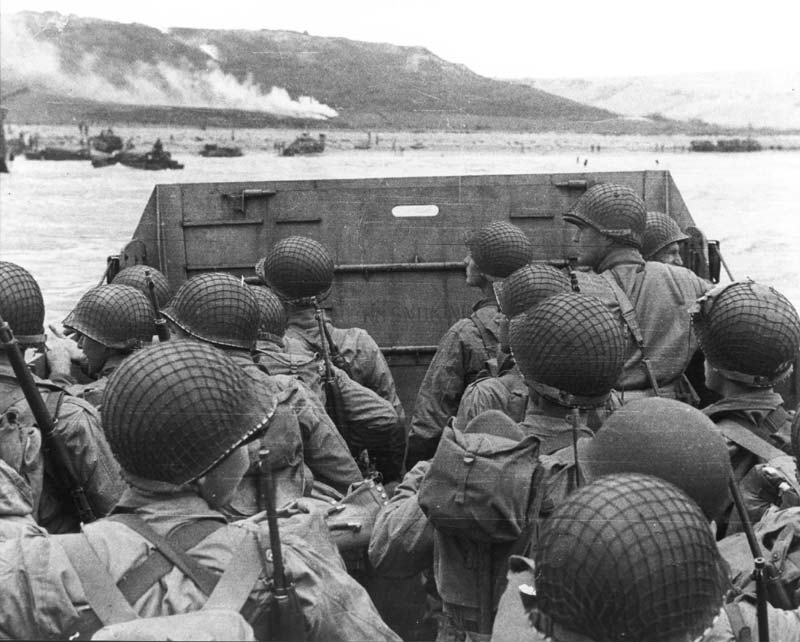 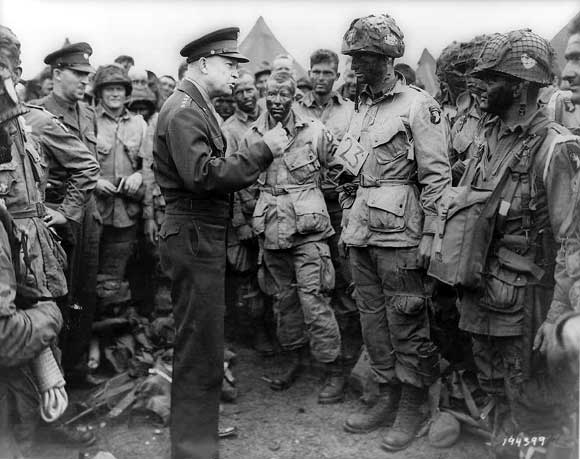 Eisenhower addresses paratroopers on D-Day.
European Theatre
Fall of Berlin & V-E Day
	Date: 1945
	Description:  the Allies & the Soviets closed in on Berlin (Germany’s capital); Hitler committed suicide in April and German forces surrendered on May 7, 1945 (V-E Day “Victory in Europe”)
Fall of Berlin & V-E Day
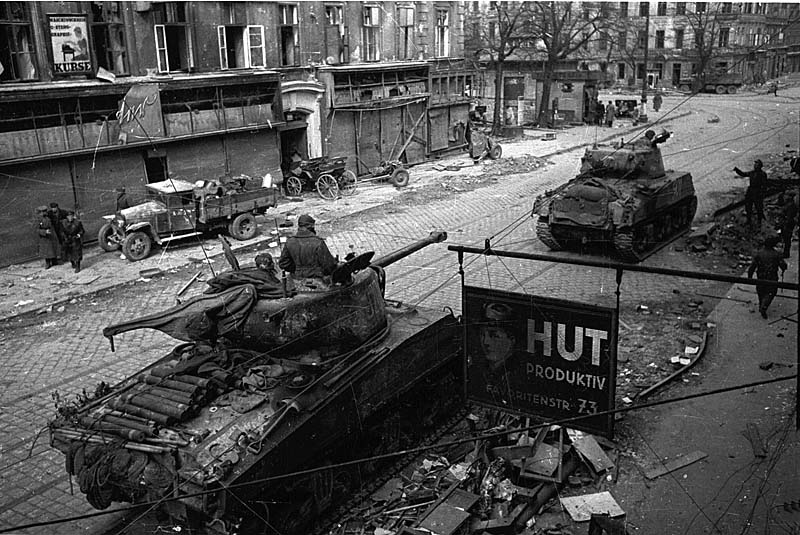 Allied forces 
capture Berlin
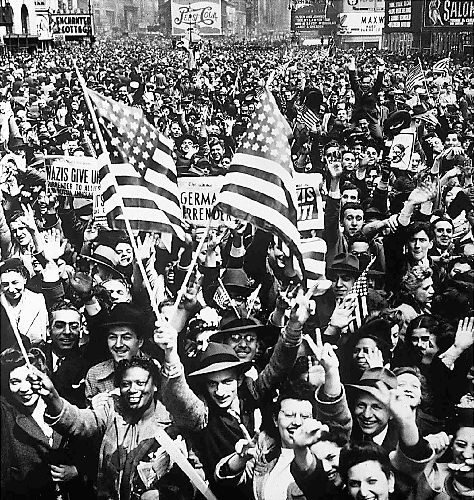 Americans celebrate V-E Day in Times Square
Pacific Theatre
Midway
	Date: 1942
	Description: Japan (under Admiral Yamamoto) attempted to destroy American aircraft carriers in Pacific; Navy code breakers intercepted message & under U.S Admiral Chester Nimitz’s leadership U.S defeated Japan; * turning point of the war in the Pacific – stopped Japan’s advance
http://www.history.com/topics/world-war-ii/d-day/videos/kamikaze-pilots?m=528e394da93ae&s=undefined&f=1&free=false
Battle of Midway
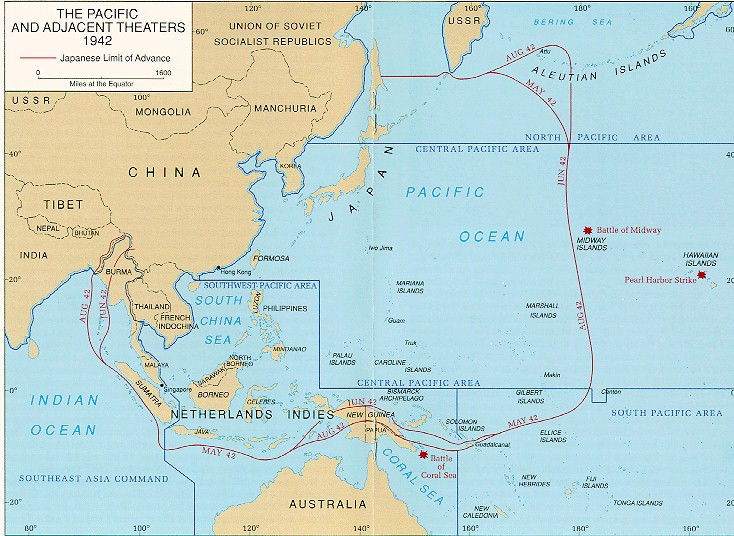 Battle of Midway
Pearl Harbor
FDR’s death
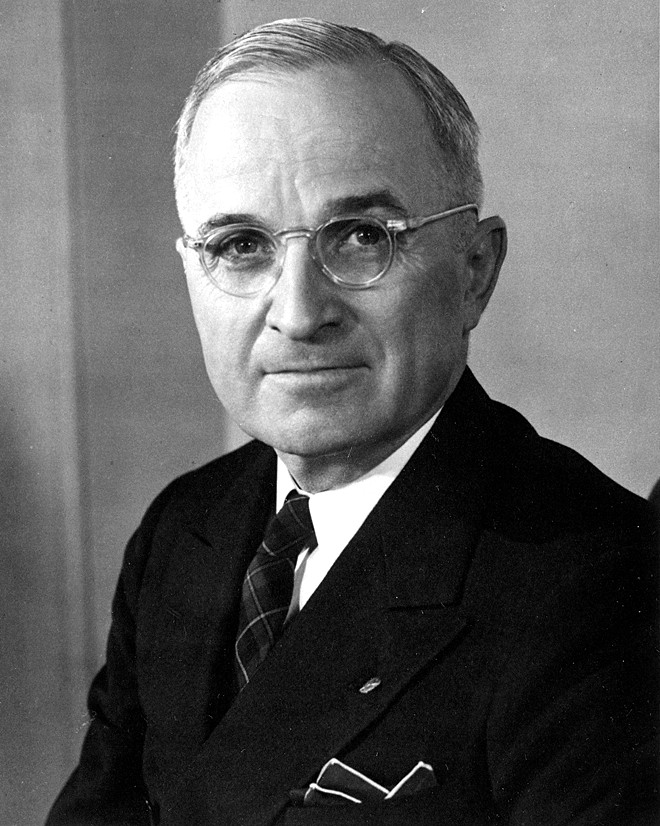 served 4 terms as President

died in office on April 12, 1945, while at Warm Springs, Georgia

Vice President Harry S. Truman became President
The Manhattan Project
Manhattan Project – code-name

Project leaders: General Leslie Groves & physicist J. Robert Oppenheimer

Los Alamos, New Mexico

Truman made decision to drop 2 atomic bombs on Japan to save American lives
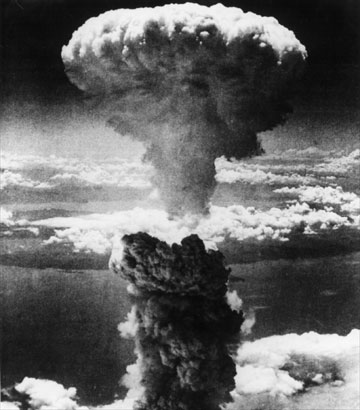 http://www.history.com/topics/world-war-ii/d-day/videos/manhattan-project?m=528e394da93ae&s=undefined&f=1&free=false
Pacific Theatre
Hiroshima & Nagasaki / V-J Day
	Date: 1945
	Description: U.S. dropped 1st atomic bomb on Hiroshima (60,000 dead or missing); 3 days later U.S. dropped 2nd atomic bomb on Nagasaki (35,000 dead); Japan surrenders August 15, 1945 (V-J Day “Victory in Japan”)
Effects of the War
World War II Allied Conferences
Potsdam (July ‘45)
Leaders: Harry S. Truman (U.S.), Clement Atlee (Britain), Stalin (Soviet Union)

Decisions Reached: decided to divide Germany (& Berlin) into four zones of occupation: Soviet, American, British, & French
Potsdam: Division of Germany
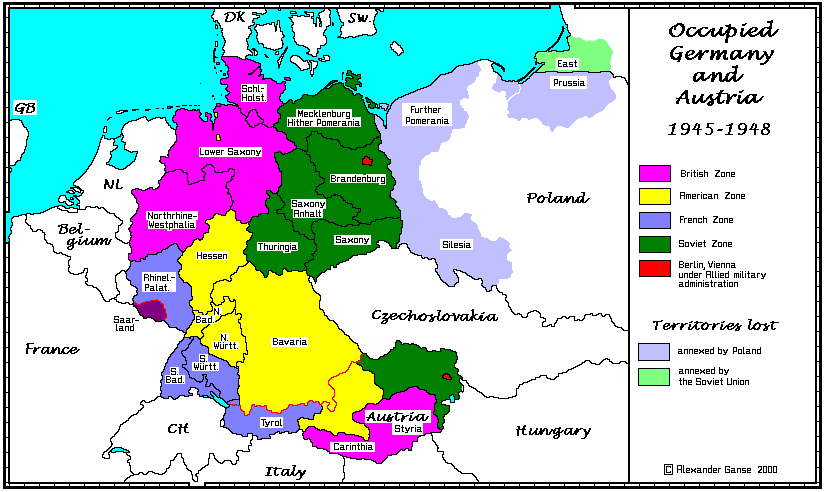 Changing Balance of World Power
After WWII, two superpowers emerge:
United States
Soviet Union

United States: strongest of the two, wealthy, militarily powerful, confident

Soviet Union: industries, cities, & people suffered during war but controlled most of Eastern Europe
Creation of the United Nations
When: April 1945

Where: permanent home in New York City

U.N. General Assembly: make decisions on important issues such as peace and security, admission of new members & budget

Security Council: responsible for maintaining world peace and security
November 11, 2015